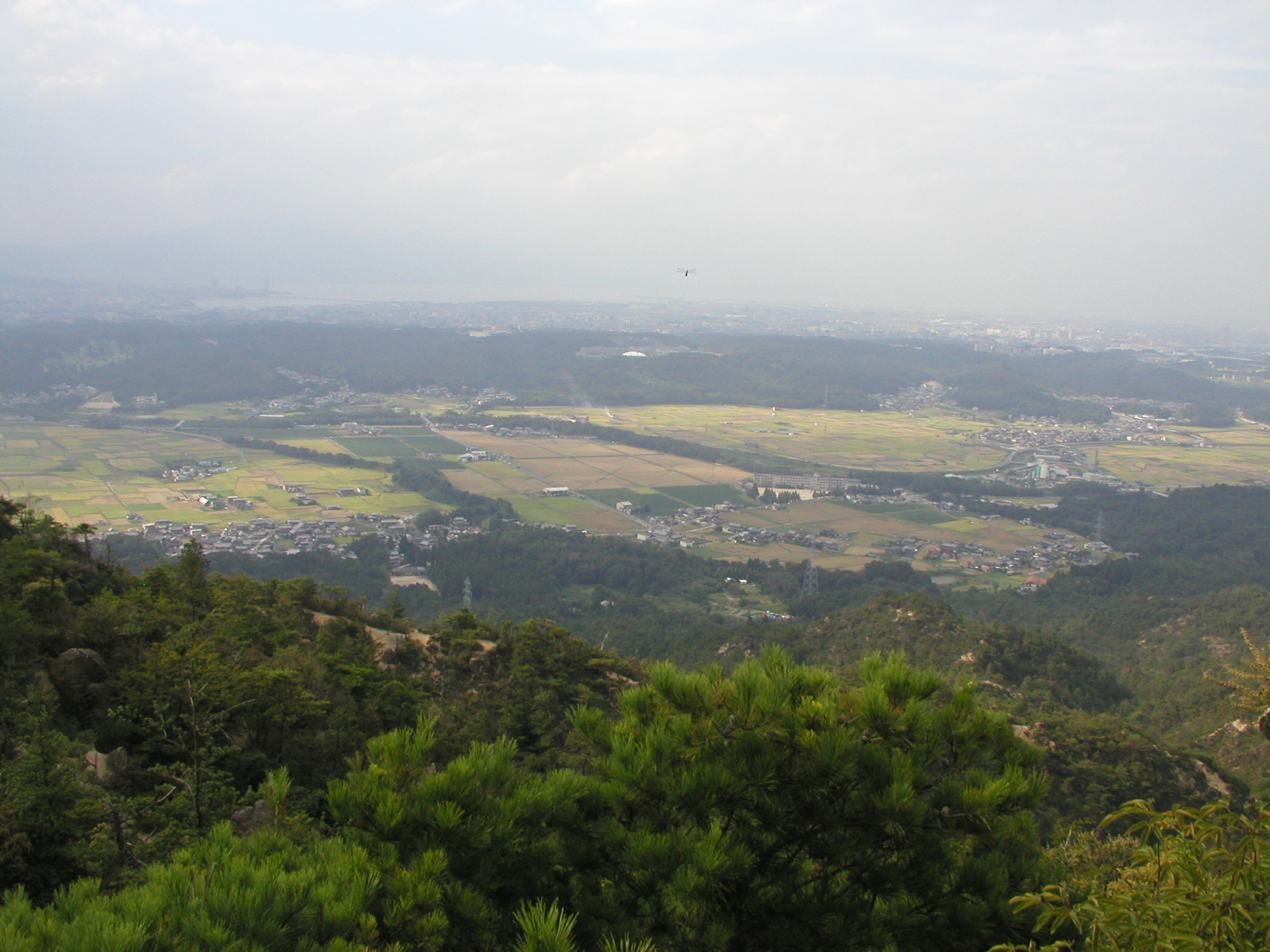 ５．里山の歴史
龍谷大学理工学部
　宮浦　富保
放送大学面接授業里山から考える持続可能な生活
里山　：　人間と自然の共生の場　　　　　　薪や柴、落ち葉、木の実、狩猟動物
　　狭義　＝　農用林：　肥料や、農家が消費する薪・木材が供給される森林　　　　　　　　　　　　　（農家の生活や農業生産と結びついた林野≡広辞苑）　　　　　　　　　刈敷き 、落ち葉掻き（木の葉掻き）、柴刈り　　　　　　　　　入会地として地域社会の中で共同利用 →社会規制→地域文化 自然環境　←→　生活様式　←→　文化
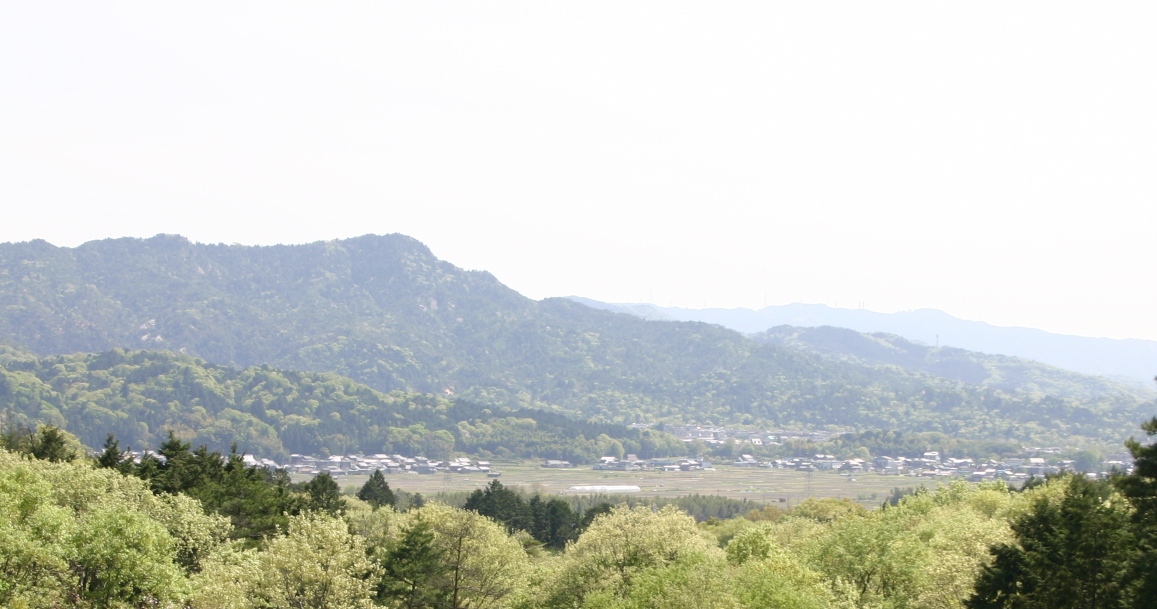 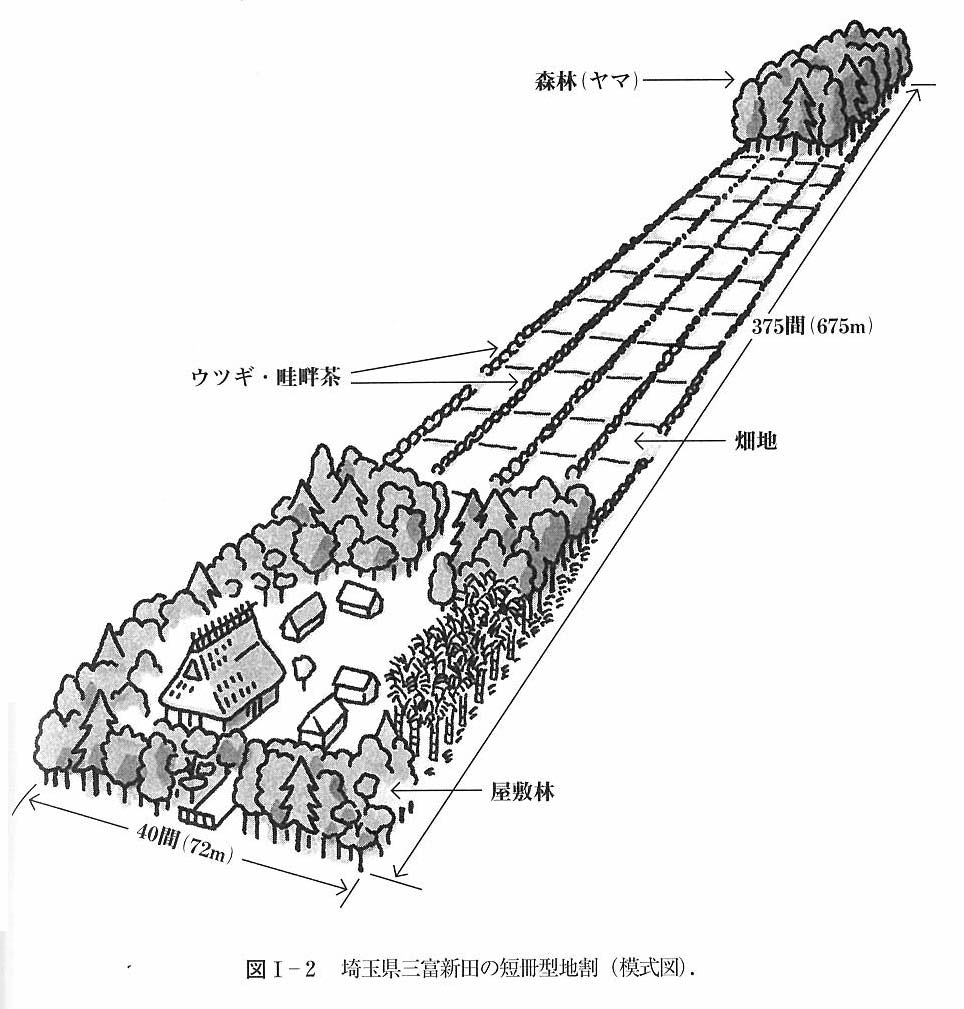 1694年に拓かれた三富新田
犬井正「里山と人の履歴」より
農家
建築
里山
薪炭
木材
田畑
食料
枝や灌木
作物
飼料
落ち葉
山菜
肥料
草
里山景観における物質とエネルギーの流れ.
里山は農家に多くの資材と食料、燃料、肥料などをもたらした。
ほとんどすべての物質とエネルギーは最終的には田畑に肥料として投入された。
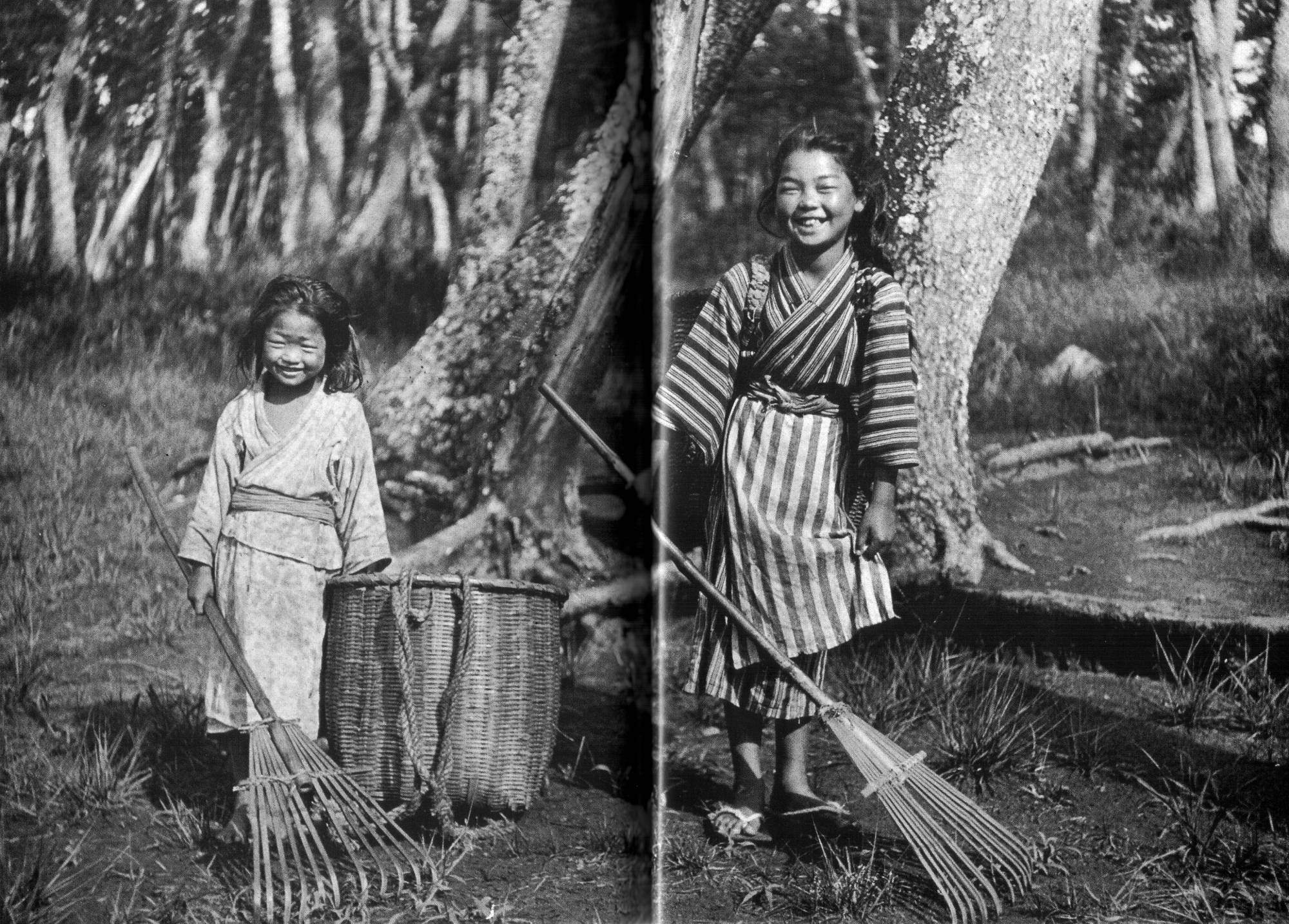 National Geographic, 1922
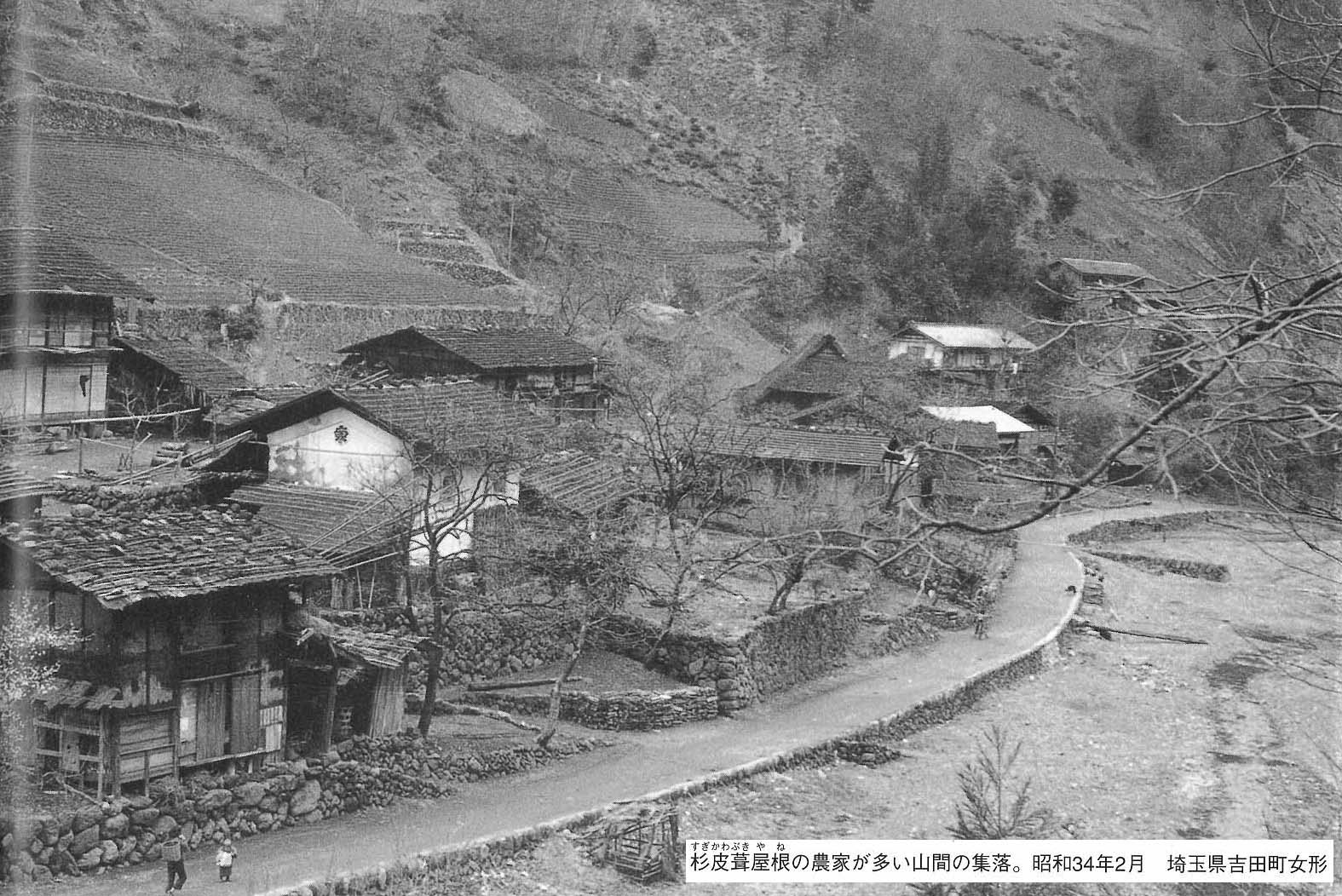 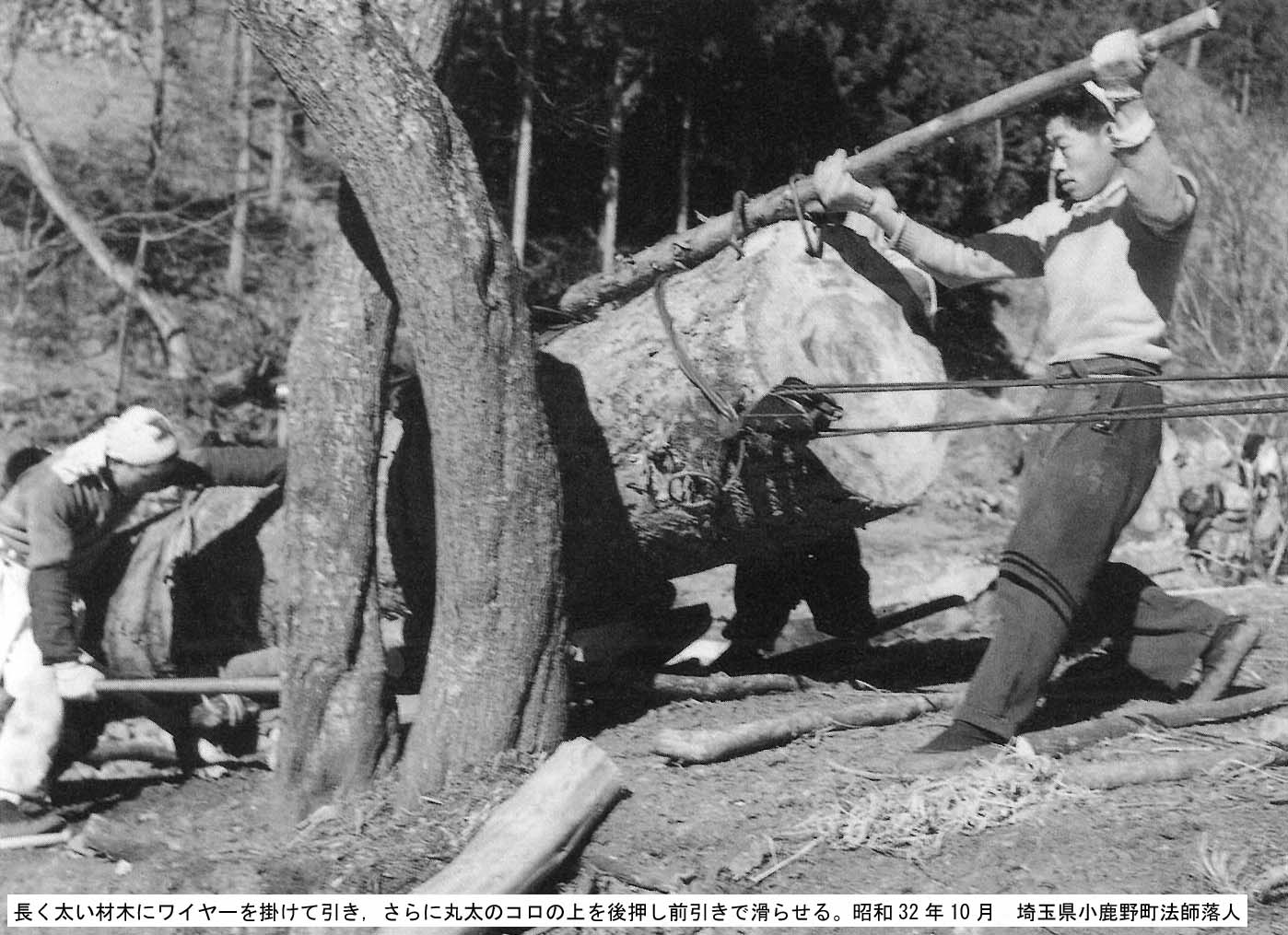 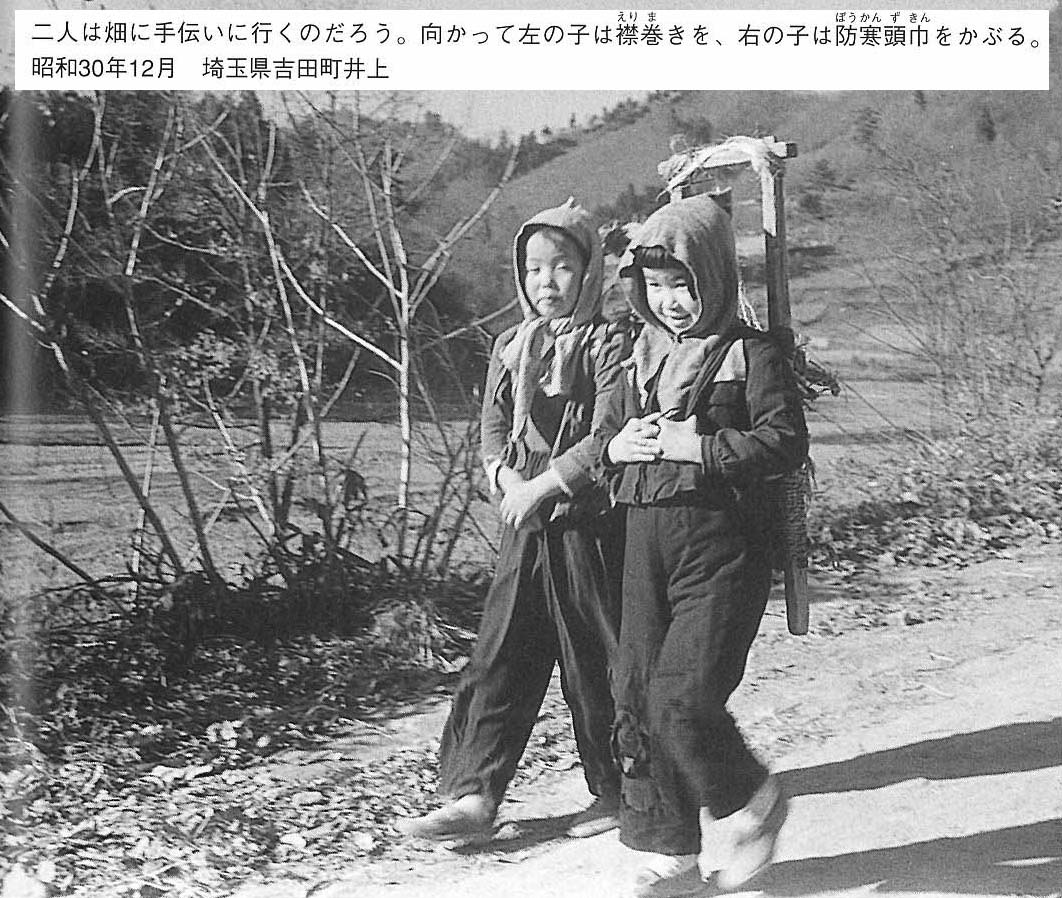 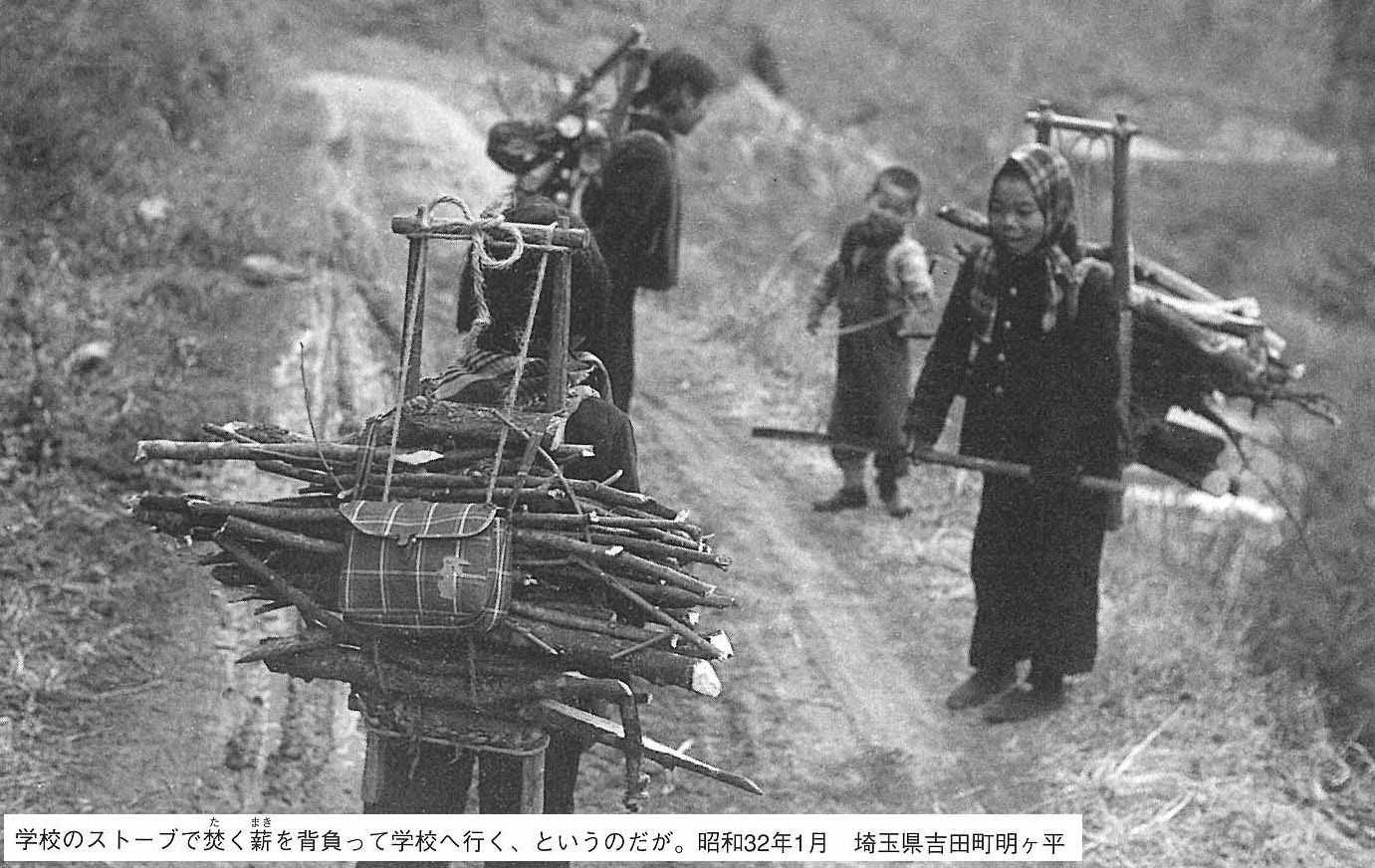 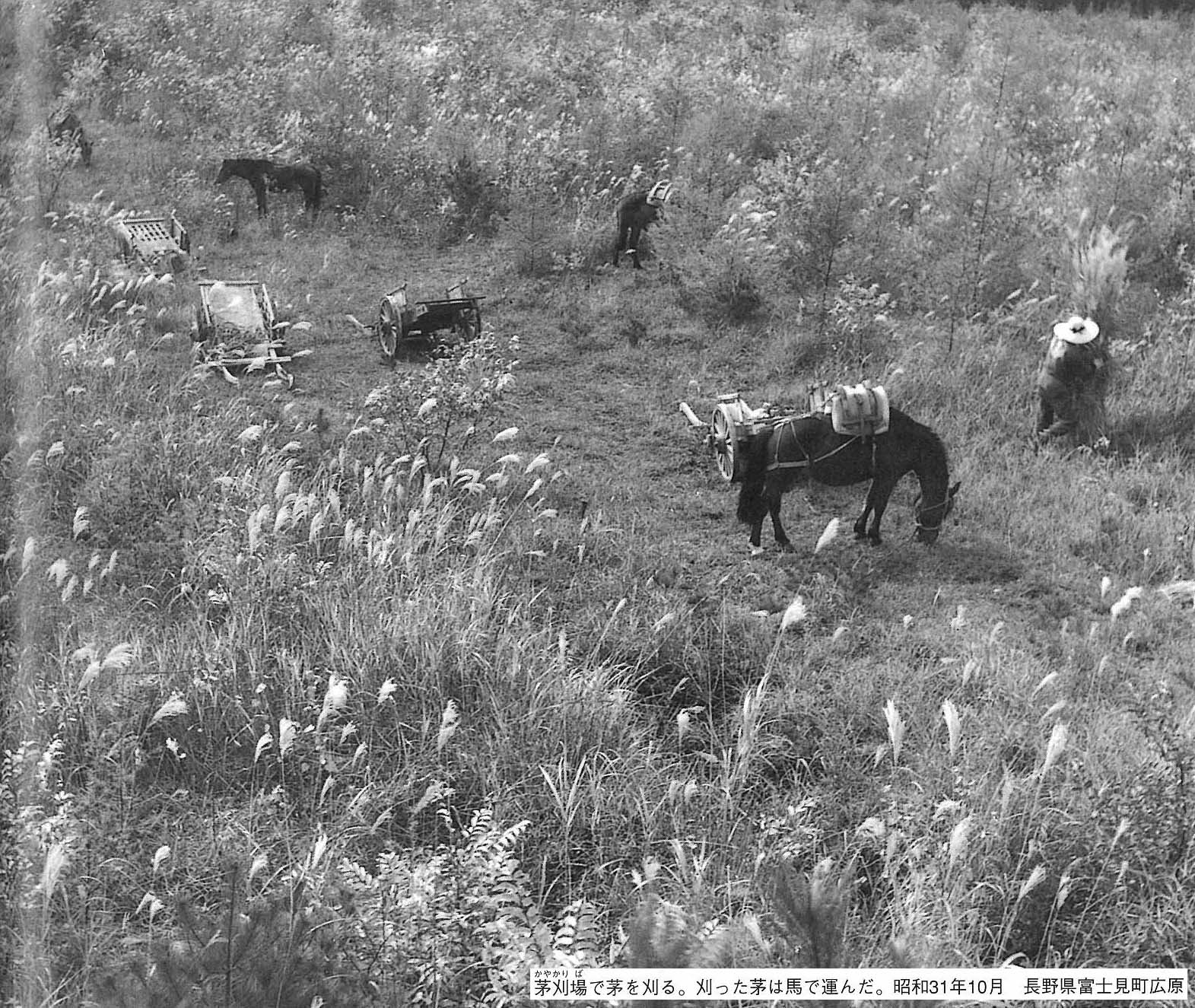 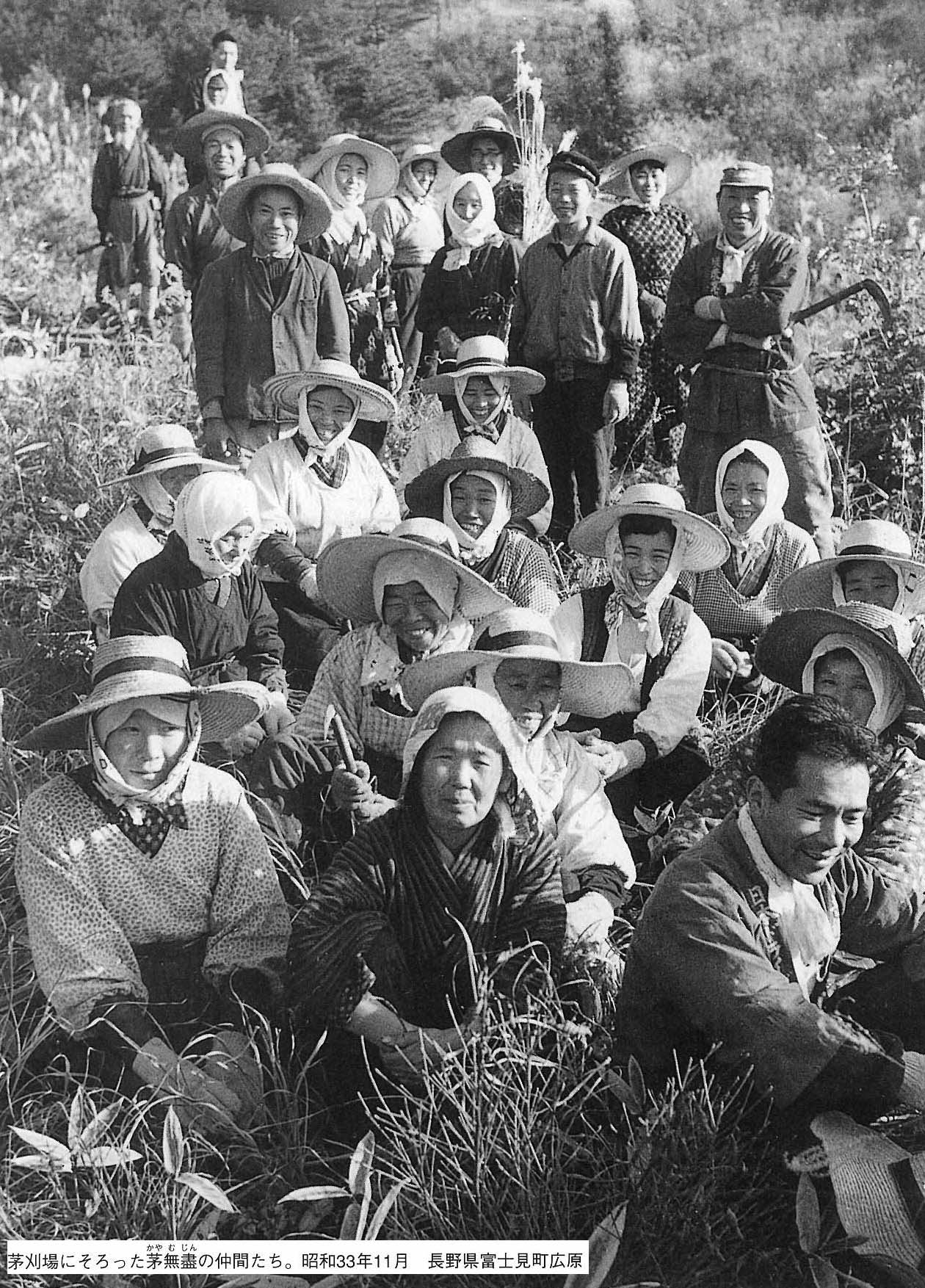 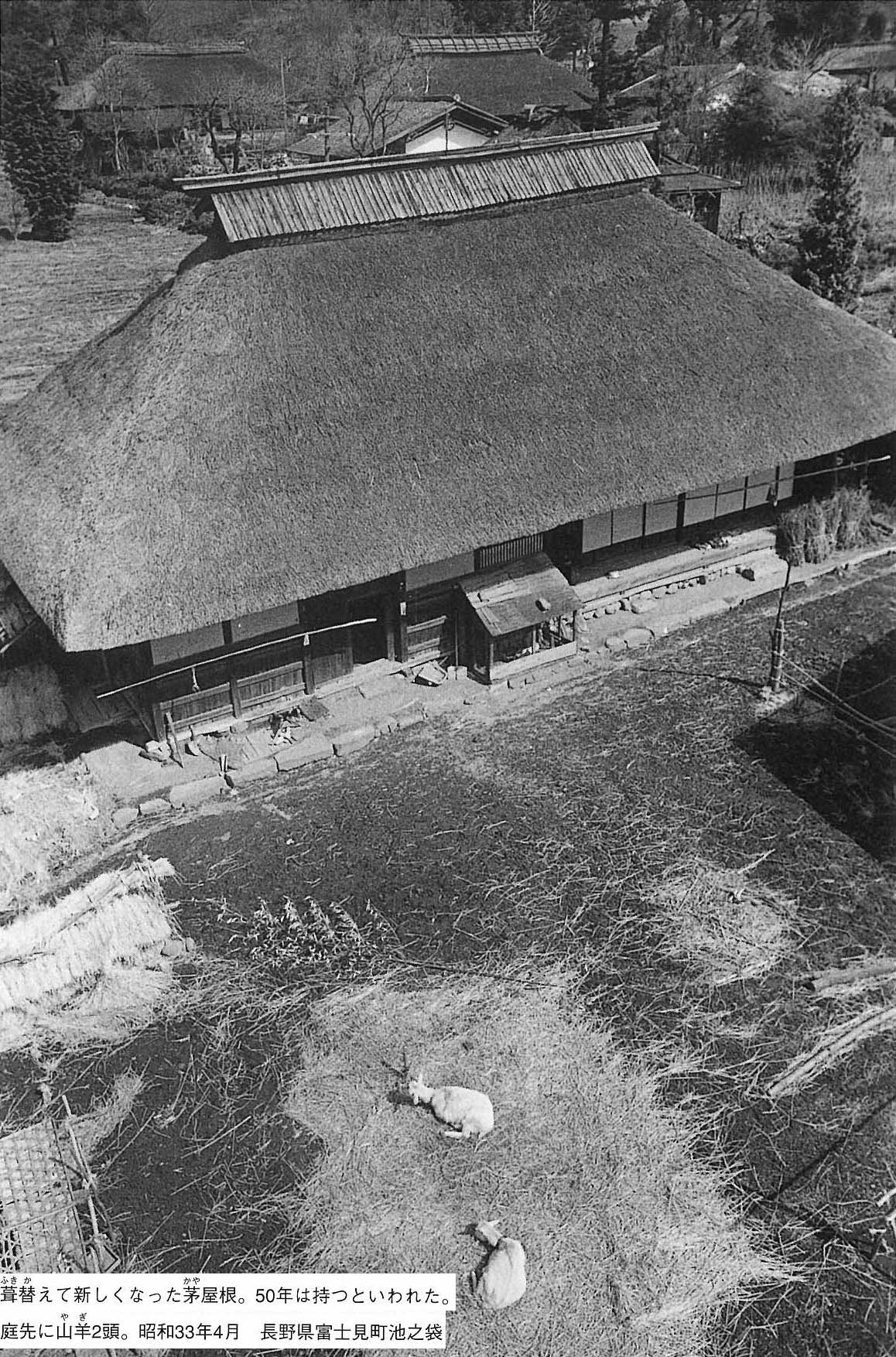 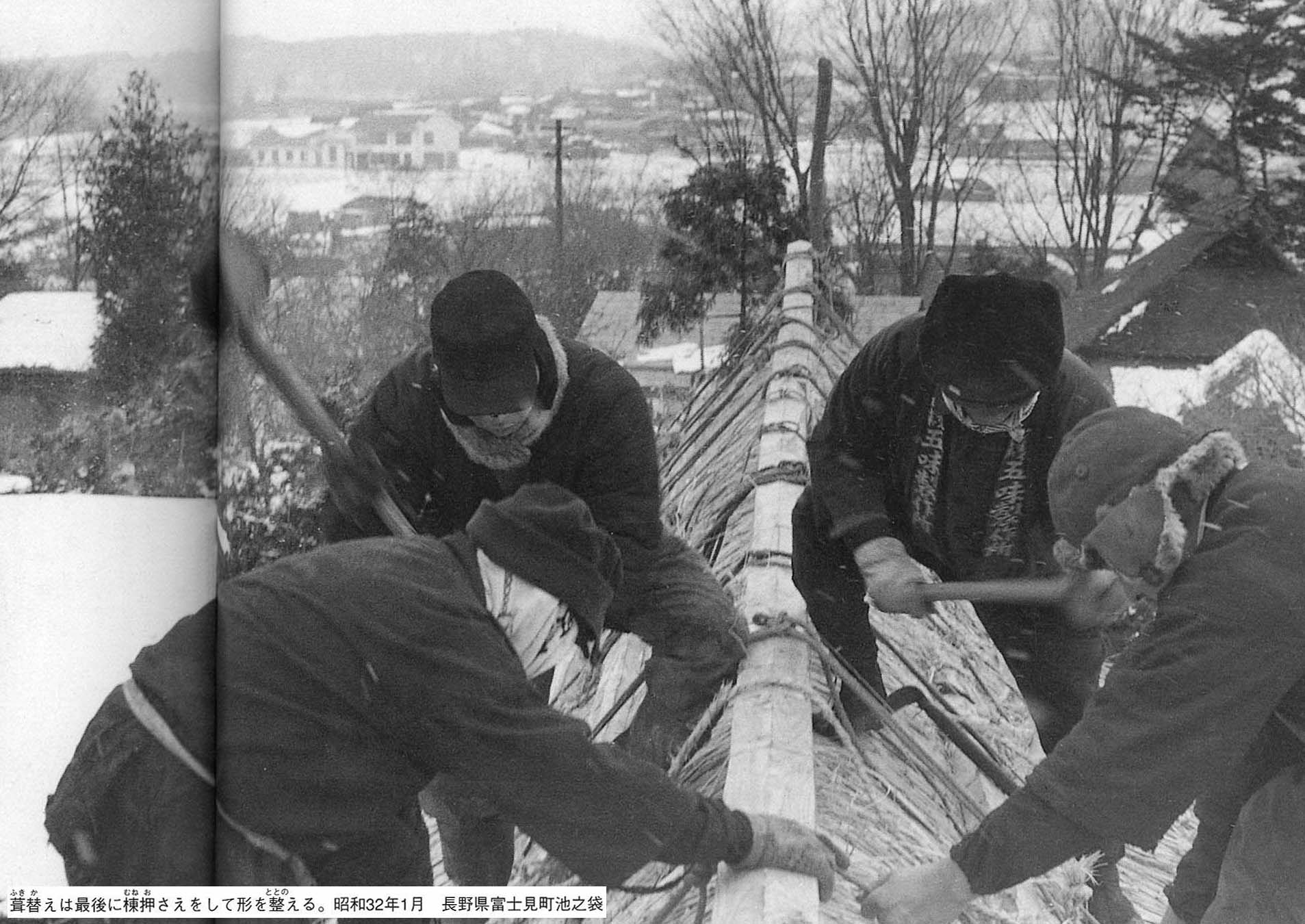 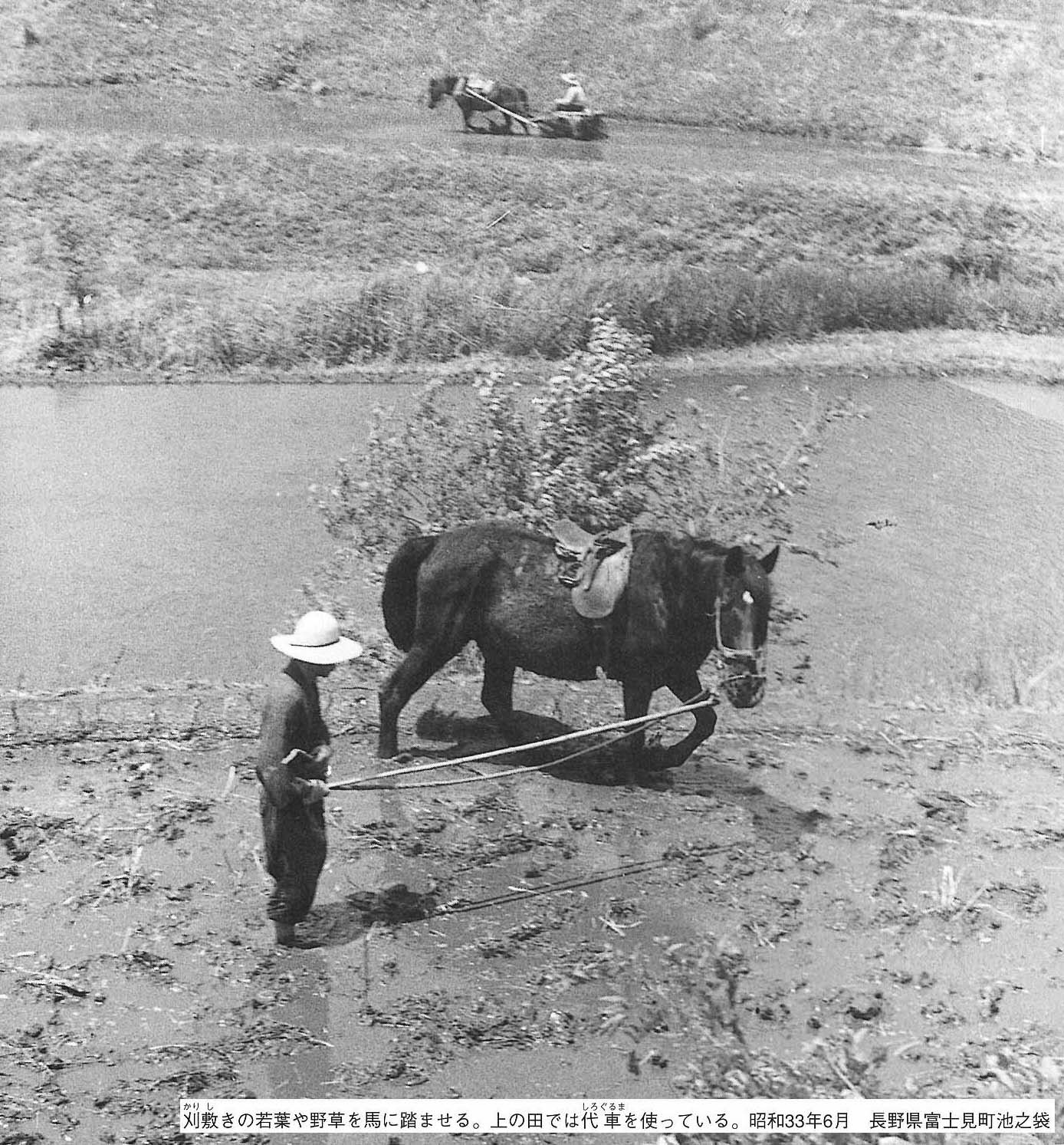 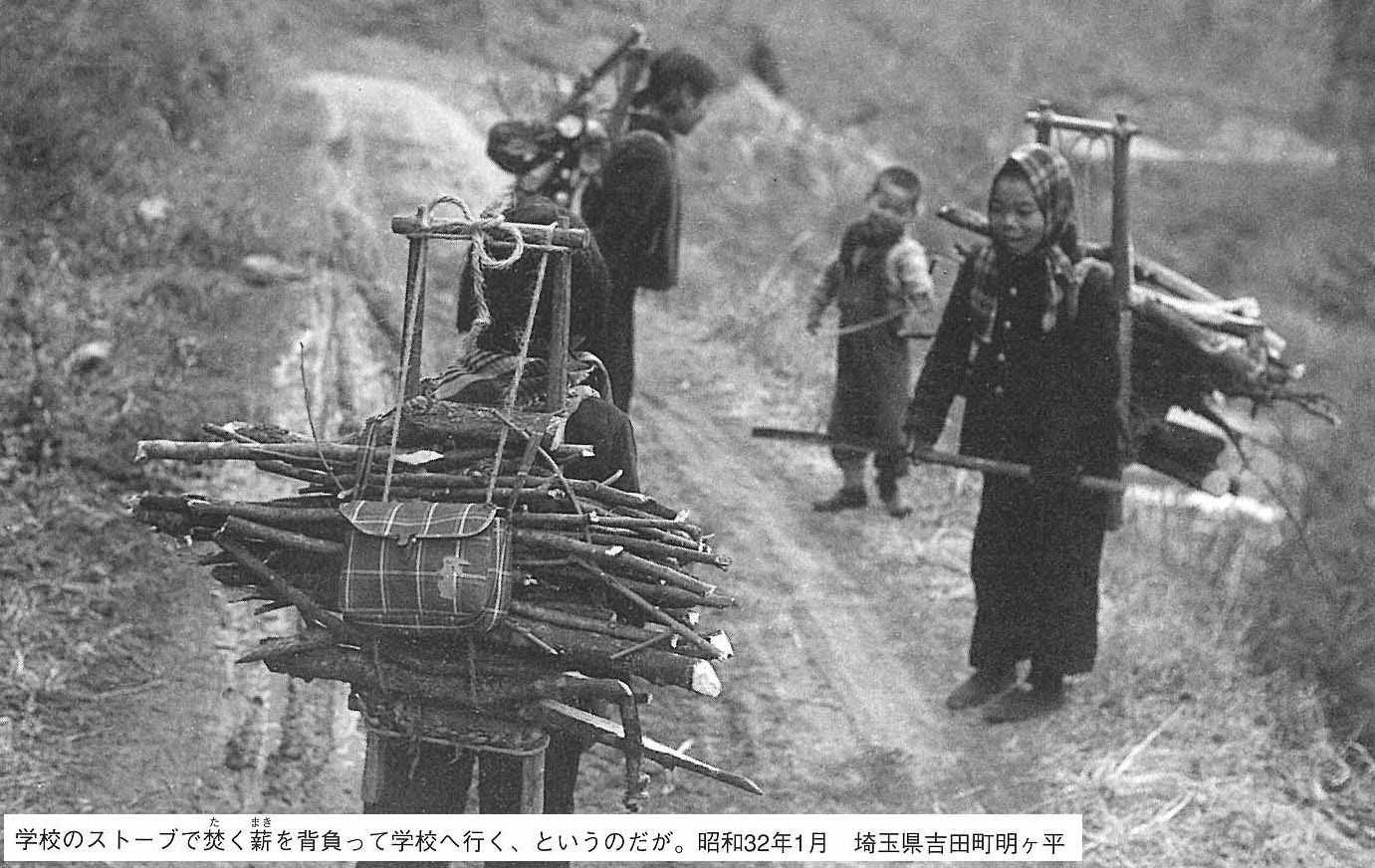 滋賀県マキノ町のカタクリの里
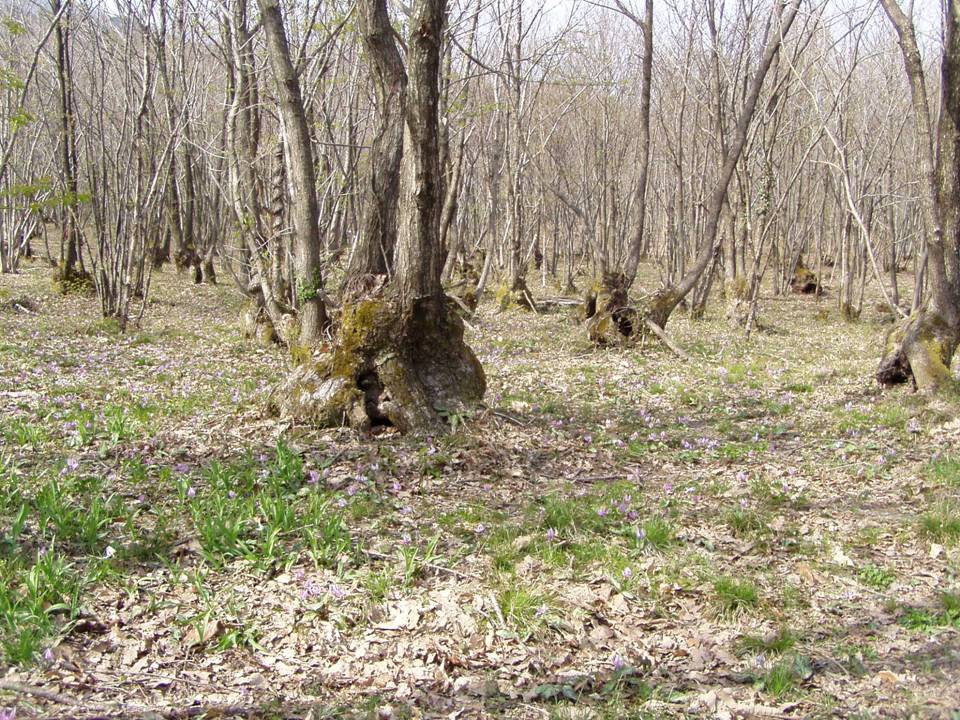 萌芽更新によって育てられた林
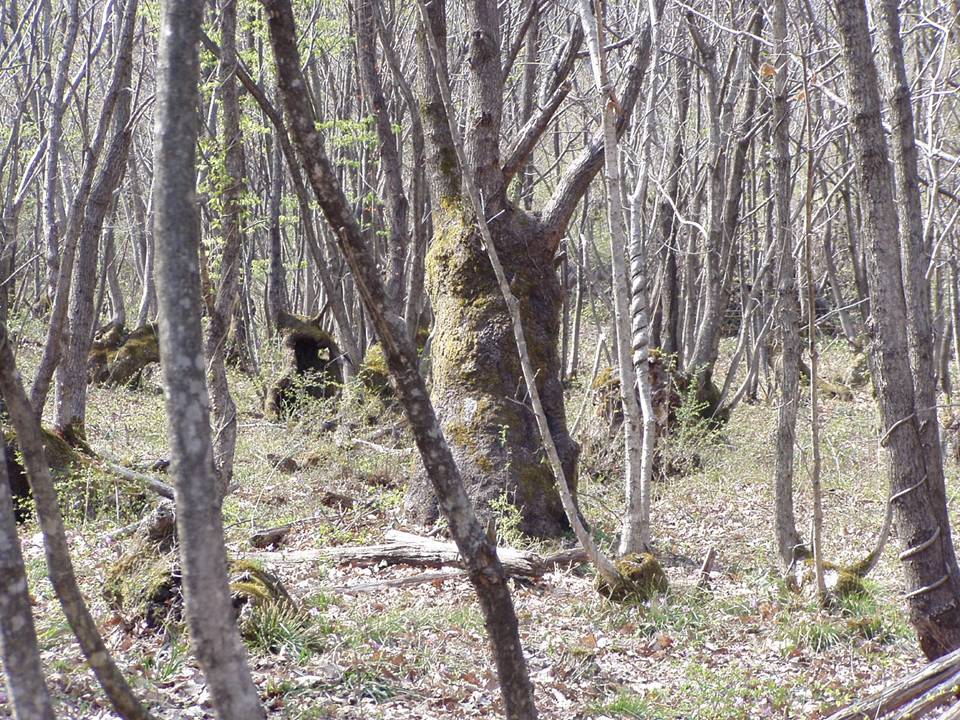 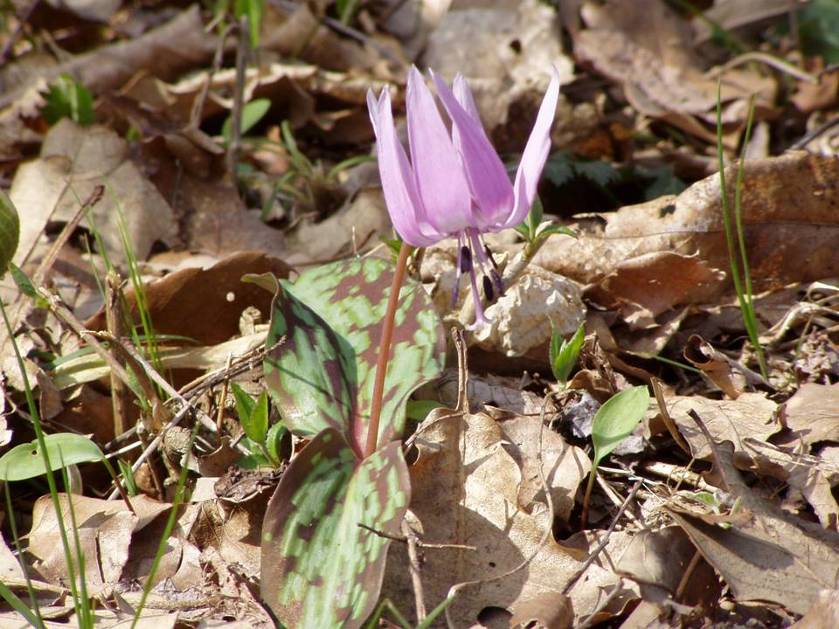 人間が自然への継続的な働きかけ　→　生物多様性の維持　
（メダカやタガメ，フナ，ドジョウなど　：　水田
　カタクリ，カンアオイなど　　　　　　　：　落葉広葉樹林）
9
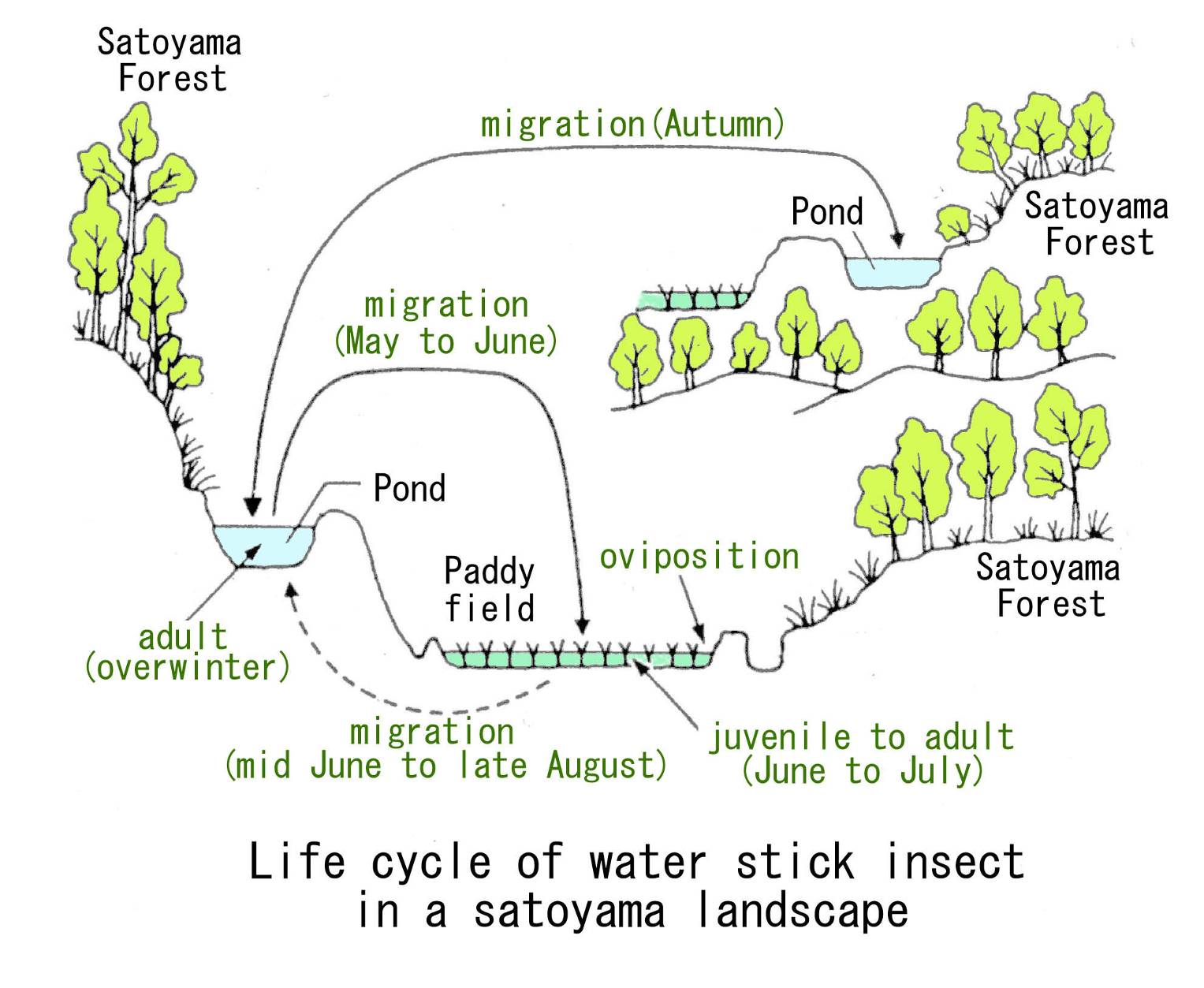 里山林
移動　（夏）
ため池
里山林
移動（5～6月）
ため池
産卵
水田
里山林
成虫
（越冬）
幼虫～成虫
（6～7月）
移動
（6月中旬～8月下旬）
里山景観におけるミズカマキリの生活史
日比・山本 1997
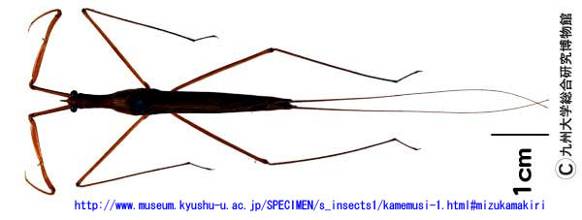 ミズカマキリ (Ranatra chinensis)
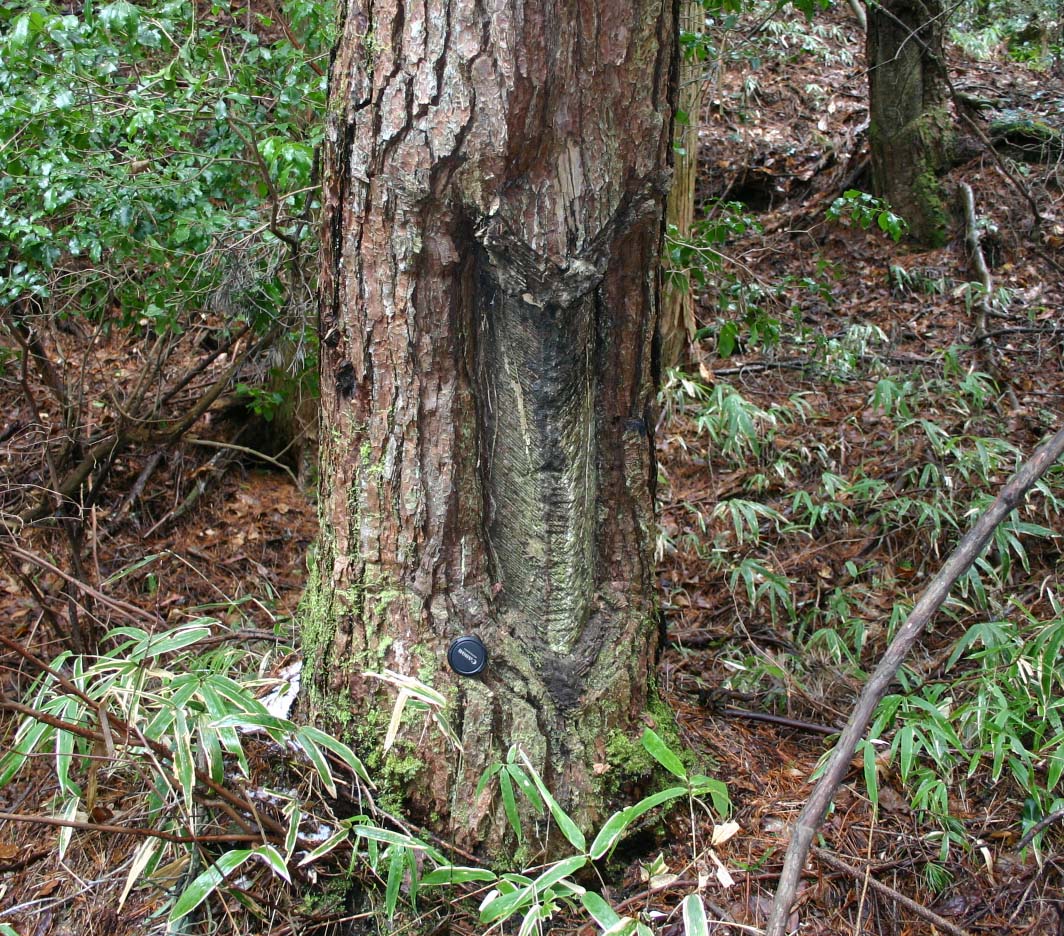 松脂（マツヤニ）の利用　↓テレビン油ロジン
第二次世界大戦末期には松根油で飛行機を飛ばす計画も。
2005,3,26  金勝寺の西